魔法使いジジ（レンガ）
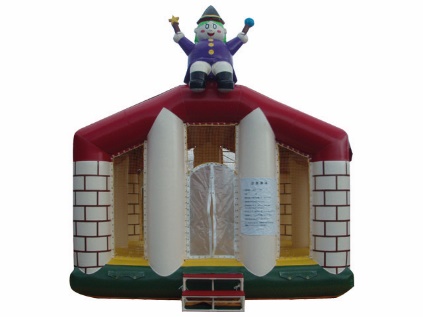 かわいい魔法使いのふわふわ！
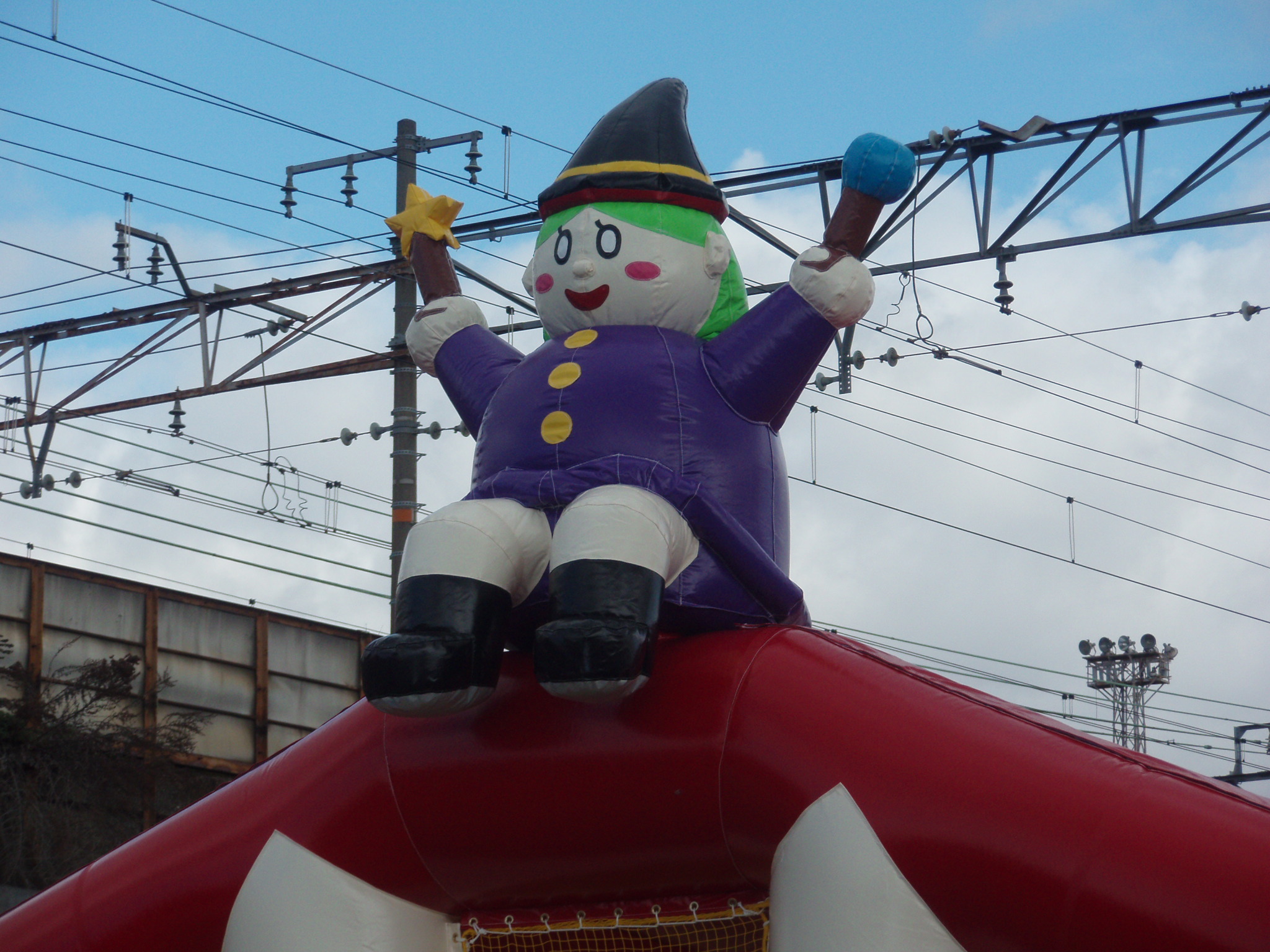 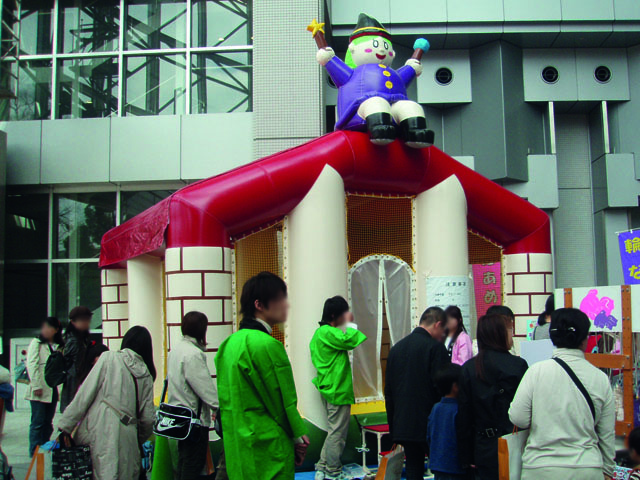 柱の上にかわい魔法使いがいます。
コンパクトなサイズで色んな場所で使えます。
サイズ：W4.5×D4.5×H5.0ｍ
電源：100V15A×1回路
送風機：400ｗ×1台
対応人員：7名
運営要員：2名